Effects of Bitter Crab Disease on gene expression in Alaska Tanner Crabs
Grace Crandall, MS student
Roberts Lab, UW SAFS
AMSS 2020
NPRB Grant 1705
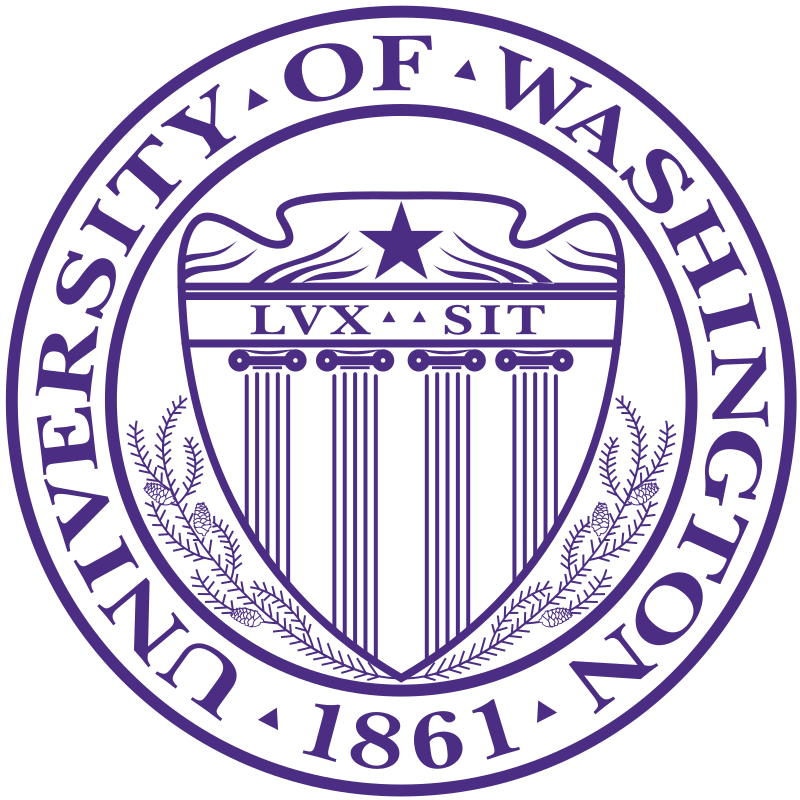 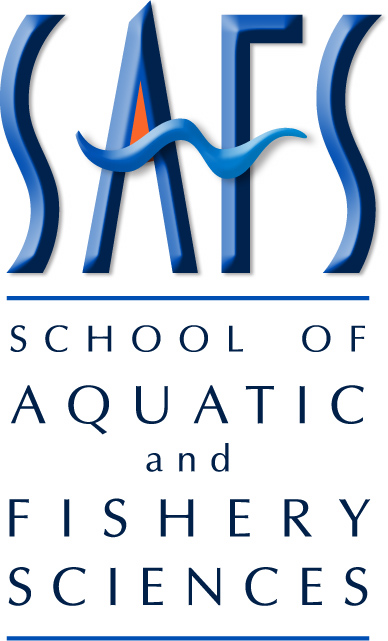 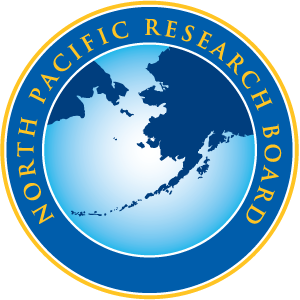 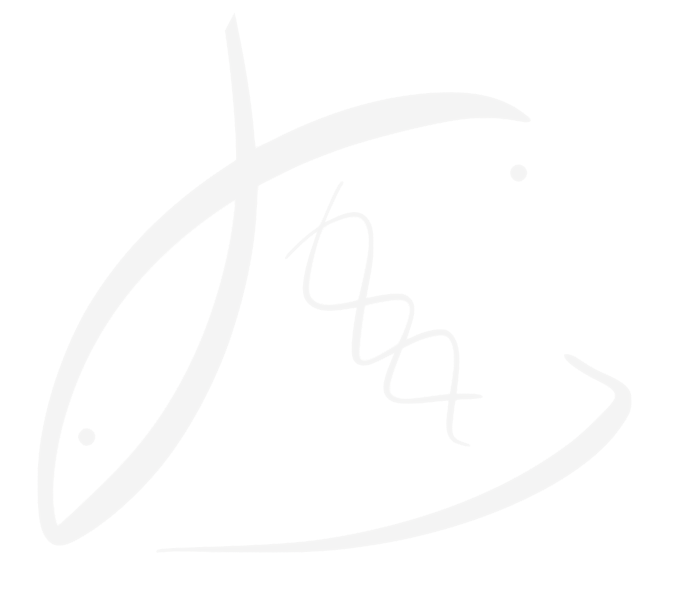 [Speaker Notes: Today I’ll talk about small part of bigger project

PIs: Dr. Pam Jensen and Dr. Steven Roberts 
NPRB grant 1705: Tanner crab response to temperature change and Hematodinium]
Tanner Crab (Chionoecetes bairdi )
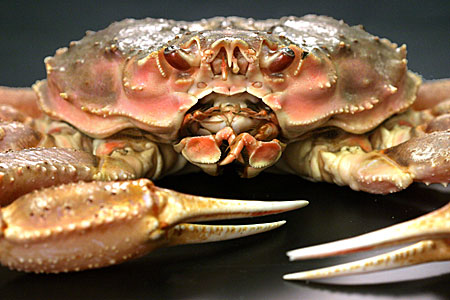 [Speaker Notes: Range from AK to coastal OR]
AK range and economic importance
SE population: $21million fishery (2014)

Often marketed under “snow crab”

Market sized males: 7-9 years old, 2-4 lbs
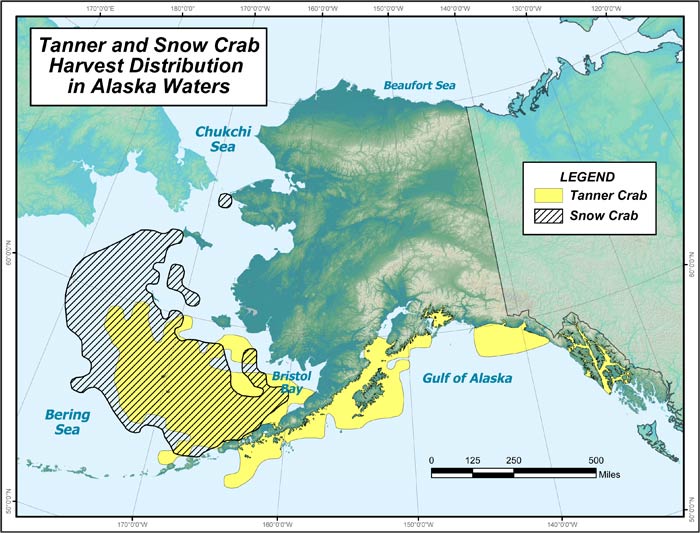 Image: ADF&G
[Speaker Notes: This project will focus on AK Tanner crabs, and more specifically, SE AK tanner crabs, whose populations supported a … 

https://www.adfg.alaska.gov/index.cfm?adfg=tannercrab.main]
Threats to fishery
1. Bitter Crab Disease (“Principle Threat” - ADF&G)
     	Prevalence (     SE Alaska vs.      Bering Sea)


 2. Warming oceans
	Increase BCD prevalence?
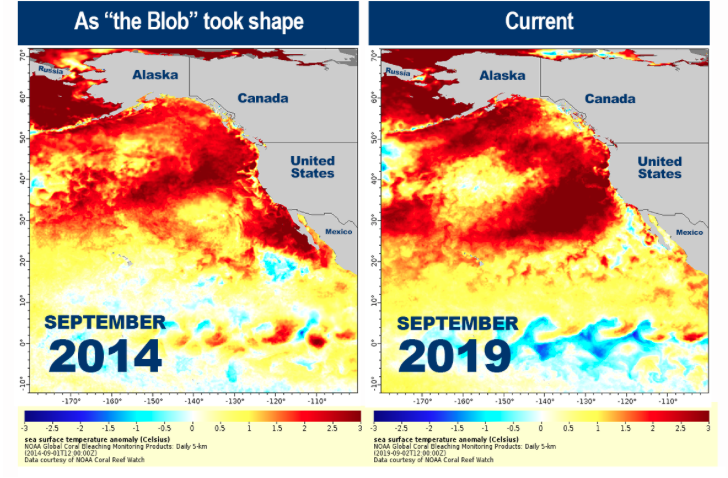 NOAA Fisheries
[Speaker Notes: Many threats to fishery – 2 major ones are: …

On average, lower prev. In SE compared to Bering Sea populations



https://www.fisheries.noaa.gov/feature-story/new-marine-heatwave-emerges-west-coast-resembles-blob]
What is bitter crab disease (BCD)?
Parasitic dinoflagellate Hematodinium spp.
Takes over hemol spaces in crab
Outcompetes host for nutrients + oxygen

Transmission: unknown 
Molting?
Ingestion? (water column; cannibalism)
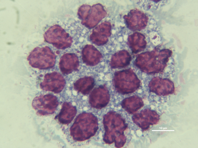 Hemolymph smear: Hematodinium → purple
[Speaker Notes: Refer to image when intro. Hemato.]
BCD signs: red/cooked looking carapace
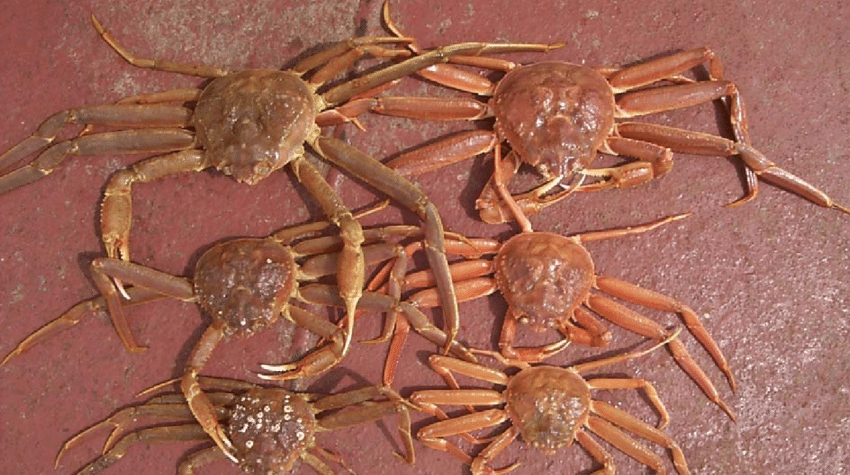 BCD signs:  milky hemolymph
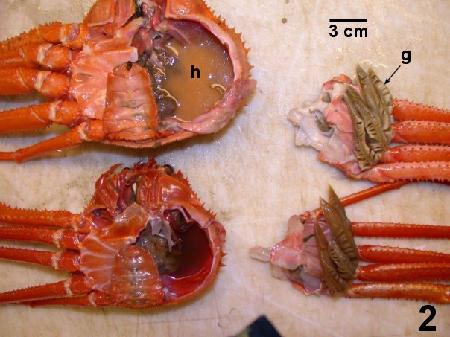 BCD signs: opaque legs and joints
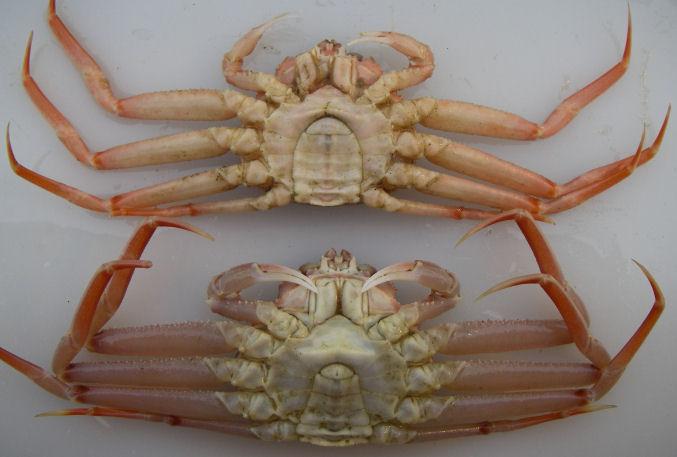 BCD signs: lethargy
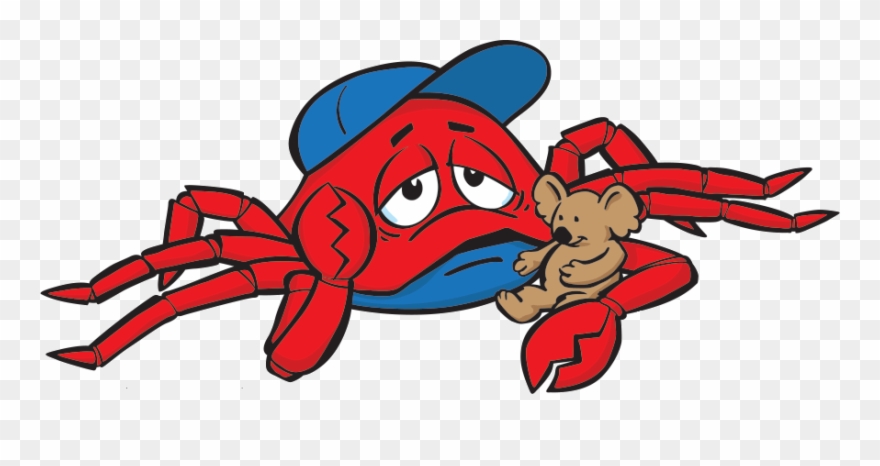 [Speaker Notes: Droopy; slow moving]
BCD signs: bitter, chalky meat
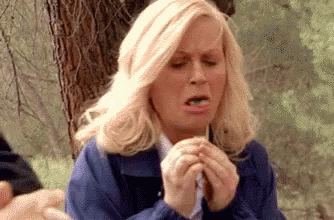 [Speaker Notes: When cooked]
Diagnosis
Gross signs
PCR
Hemolymph smears
Histology
[Speaker Notes: Other infections can have similar manifestations – want to also do PCR, etc.]
Diagnosis	       Prognosis
Death…?
Chronic…?
Death from secondary factors…?
        Suffocation; starvation; etc.
Gross signs
PCR
Hemolymph smears
Histology
Goals of project
Understand interactions between temperature, infection, and crab physiology

Understand unknowns
Mortality; transmission
[Speaker Notes: Help inform fishery management

Look into these by looking at expressed genes]
Genes
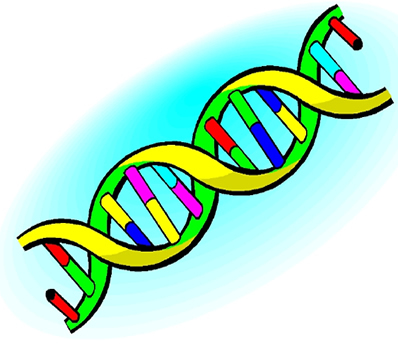 Unbiased 

Basic functionality in organism

Differential abundance
how conditions affect organism
[Speaker Notes: Unbiased: either genes are present or not; the ones that are present will tell us what biological processes are taking place]
Transcriptomics
Transcriptomics
DNA  → RNA → Protein
transcribe
translate
Collection of mRNA sequence = transcriptome
[Speaker Notes: Up next: experimental design]
Crab sampling and acclimation
~400 immature, male crabs sampled from Juneau by ADF&G fall 2017

cPCR at NOAA lab for initial infection status

Crabs acclimate for 9 days to tanks
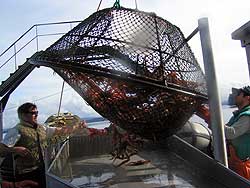 [Speaker Notes: Immature males because thought that intermediate age are most susceptible - especially during molting when they are most vulnerable
Mature determined by ratio of carapace to cheliped length 

After 9 days acclimation, hemolymph sampled from every crab]
Experimental Design
10

10
10

10
10

10
10

10
10

10
10

10
10

10
10

10
10

10
Warm: 10˚C
Cold: 4˚C
Ambient: 6˚C
[Speaker Notes: 180 crabs chosen to continue (90 infected, 90 uninfected)

then they were separated in to tanks for temp. Treatment.
10 infected/10 uninfected per tank]
Sampling scheme
Hemolymph sampled 
pre-temp. treatments
Hemolymph sampled from all treatments
Hemolymph sampled from all treatments
Day 0
Day 3
Day 17
How did we sample hemolymph?
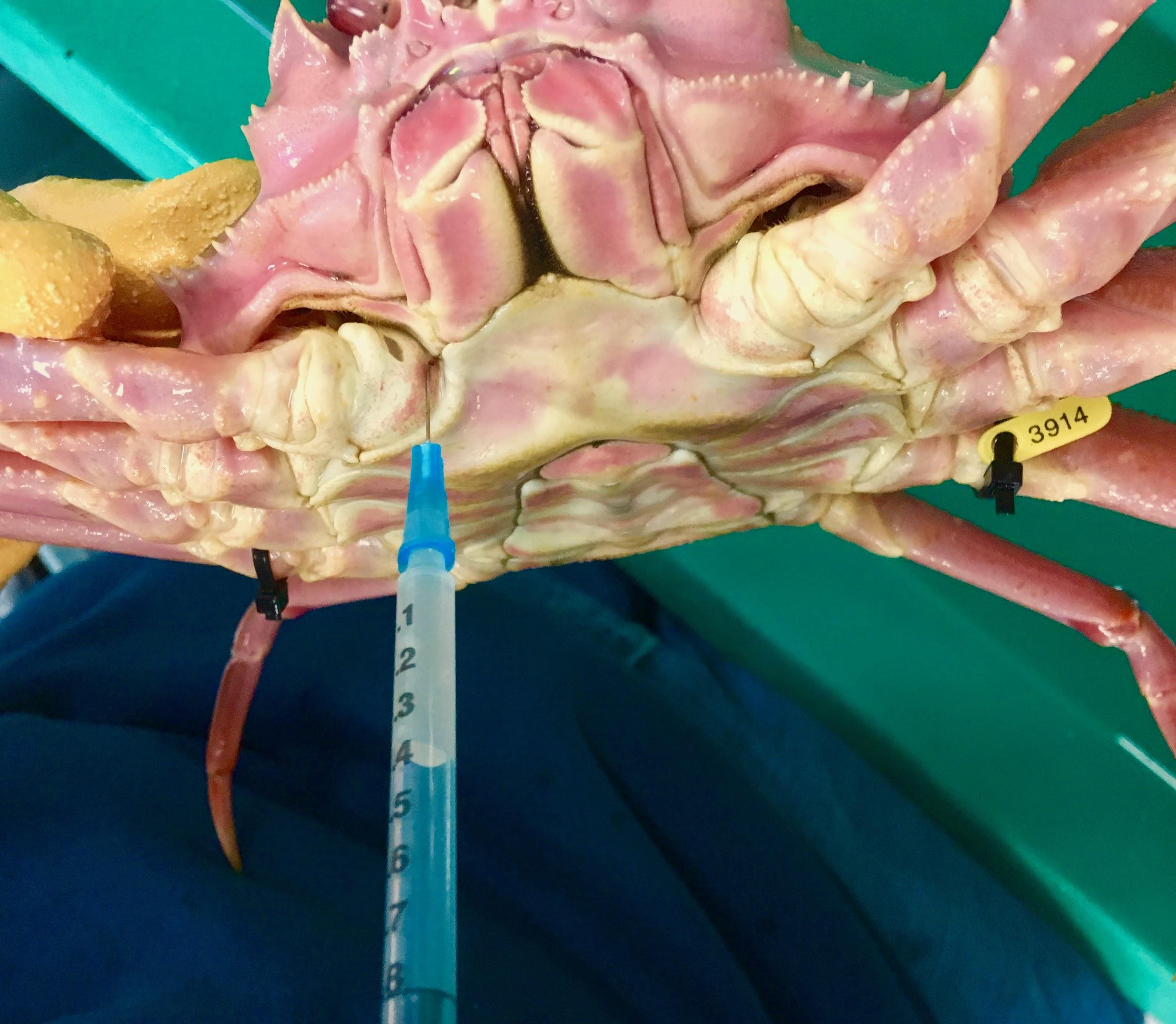 Stored in RNAlater for RNA extraction
INFECTED
UNINFECTED
Day 3
Day 17
[Speaker Notes: Have a lot of information and routes to go down with our samples, but today I’ll just be presenting some NEW DATA: not final. 

Just comparing infected and uninfected]
How are the infected and uninfected crabs different?
[Speaker Notes: What is the difference between the infected and uninfected crabs?]
How are the infected and uninfected crabs different?
What genes are differentially expressed in the infected crabs compared to the uninfected crabs?
[Speaker Notes: I’ll be talking about DEGs from here on out: 
DEG = differentially expressed gene


Only possible in comparisons
Either more or less abundant in one group than in another (others)
How conditions affect an organism]
How many DEGs did we find?
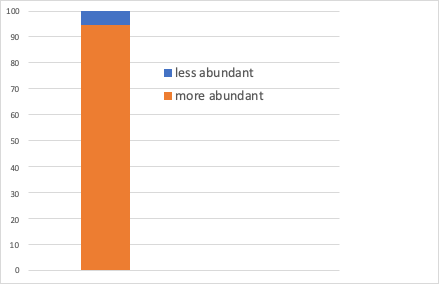 58468 DEGs total
	

3062 less abundant in infected


55406 more abundant in infected
[Speaker Notes: EXCITING! Talk about how there are a lot more of the more abundant genes than less abundant. 
Quite a lot more DEGs between infected and uninfected than we were expecting! Talk about how there are a lot more of the more abundant genes than less abundant. 

Expected to see an increase in abundance of genes in response to the infection, but this is a much more dramatic difference than expected! 

It turns out, a lot of these genes are from the Hematodinium!! 









http://htmlpreview.github.io/?https://github.com/sr320/nb-2019/blob/master/C_bairdi/11-Deseq2.html 
Positive (“up”) are in uninfected
Negative (“down”) are in infected
https://www.bioconductor.org/packages/devel/bioc/vignettes/DESeq2/inst/doc/DESeq2.html#standard-workflow]
What are these DEGs doing?
High abundance in infected 						group
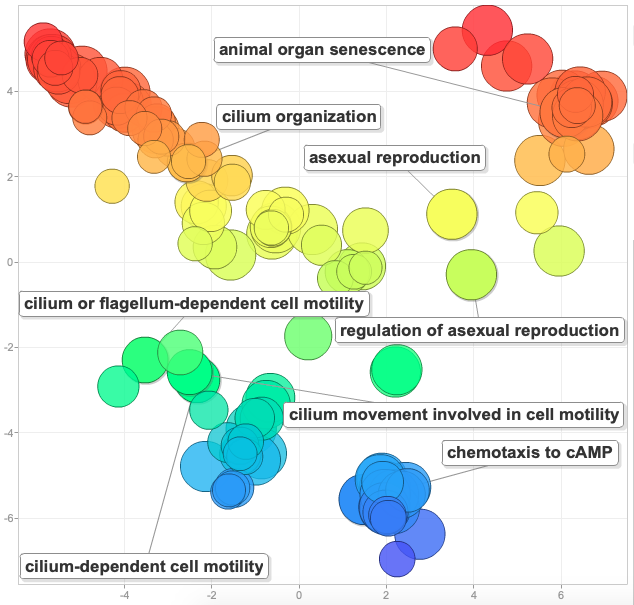 [Speaker Notes: Orient audience with the figure!!!!  
scatterplot
Larger the dot, the more abundant process is in the infected
Color is just to make it pretty → doesn’t have to do with functioning 

298 enriched genes]
High abundance in infected 						group
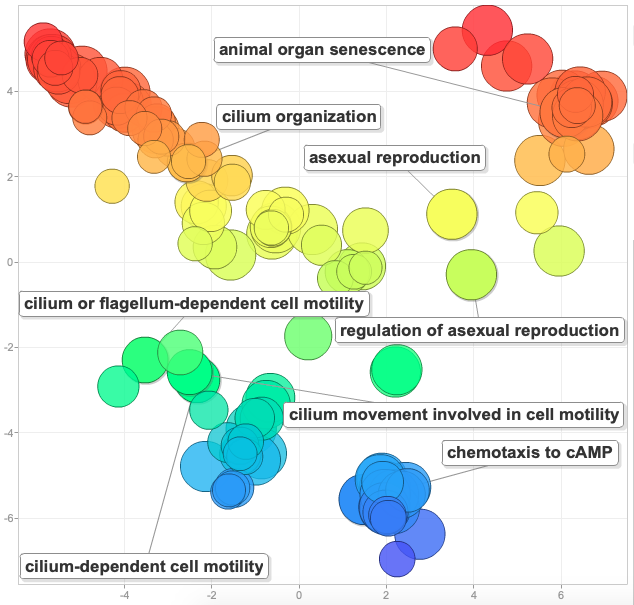 Some Hematodinium genes:

Movement:
- Cilia motility
- Cilia organization

Reproduction
- Asexual reproduction
[Speaker Notes: Talk about some cool things:
Movement: Cilia (dinoflagellates move with flagella/cilia)
Asexual reproduction (dinoflagellates reproduce asexually)]
High abundance in infected 						group
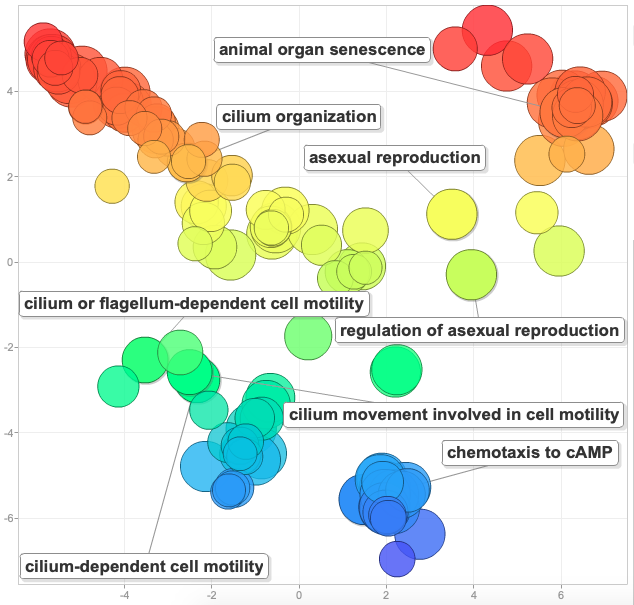 Some crab immune genes: 
- Interleukin-1 receptor associated kinase 4 (IRAK-4)

- Serine protease persephone 

- Leukocyte elastase inhibitor A (Serpine B1a)
[Speaker Notes: Don’t show up in the figure because so many Hematodinium genes. We have lists of genes and these are some of crab ones we found. 

Interleukin-1 receptor-associated kinase 4 (IRAK-4) (EC 2.7.11.1) → plays a critical role in initiating innate immune response against foreign pathogens
Serine protease persephone (EC 3.4.21.-) → role in innate immunity in response 
Leukocyte elastase inhibitor A (Serine protease inhibitor EIA) (Serpin B1a) → innate immunity





Others: 
High mobility group protein DSP1 (Protein dorsal switch 1)
Toll-like receptor Tollo (Toll-like receptor 8)
Matrix metalloproteinase-2 (Dm2-MMP) (EC 3.4.24.-)
Autophagy protein 5 (APG5-like)
Leukocyte elastase inhibitor A (Serine protease inhibitor EIA) (Serpin B1a)
Serine protease persephone (EC 3.4.21.-)
Toll-interacting protein
Complement component 1 Q subcomponent-binding protein,
Interleukin-1 receptor-associated kinase 4 (IRAK-4) (EC 2.7.11.1)
Putative serine protease K12H4.7 (EC 3.4.-.-)
Protein toll
Interleukin enhancer-binding factor 2 homolog]
Low abundance in infected group
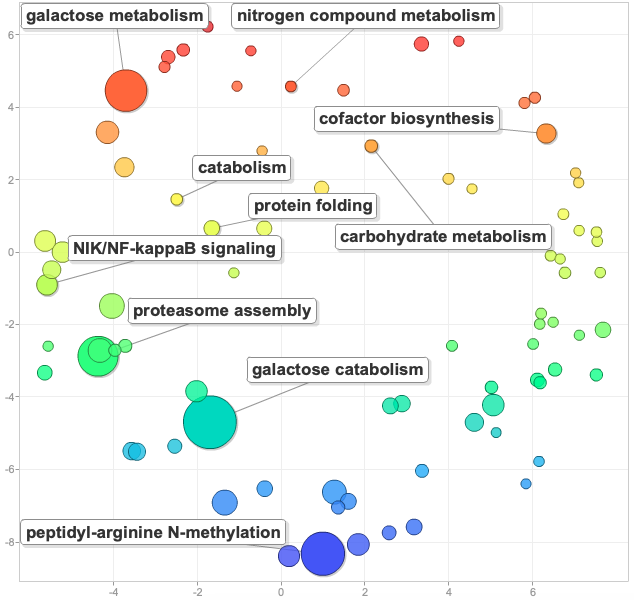 Crab metabolism genes: 
- Carbohydrate metabolism

- Galactose metabolism

- Nitrogen compound metabolism

- Proteasome assembly
[Speaker Notes: Brand new data!!
Less abundant genes involved in infected normal metabolism. 

Tells us that the crabs normal metabolic functioning are negatively impacted by Hematodinium. 
That they are stressed by the infection. 

Makes sense since it’s known that the parasite takes over the crabs hemol spaces and outcompetes the host for nutrients and oxygen

CAVEAT
Currently, this is likely a biased comparison between the infected crab genes and the uninfected crab genes. Infected group has much more Hematodinium genes than it does crab genes, while the uninfected group only has crab genes, and the RNAseq data was normalized for the number of reads in each sample. This means that we are making a bit of an unfair comparison between the crab genes in these two groups. 

Currently working to tease apart the Hemat. and crab genes to see if this apparent decrease in crab metabolism in the infected group is not confounded by the effect and presence of Hemat. genes.]
Summary
Identified genes in crab immune response

Identified genes in Hematodinium 
Motility; reproduction

Saw negative impact on general crab metabolism
Lower abundance of metabolic functions in infected crabs
[Speaker Notes: Keep in mind caveat I mentioned a minute ago- that last bullet point may change. 

Have markers of neg. Impact on metabolism and of infection
	Can look for them in samples]
Next steps
10

10
10

10
10

10
10

10
10

10
10

10
10

10
10

10
10

10
Infected 

Uninfected
Day 0
Day 3
Day 17
[Speaker Notes: Have samples from crabs at all of these time points, infection statuses and temperature treatments.

In addition to teasing apart the crab and Hematodinium genes- also will be looking at differences between all these different treatments and how they change in response to condition and temperature treatment and time in both the crab and hematodinium

Will use qPCR to look at individual crab expressions]
Tying it all together
Better estimate crab population numbers
Temp. and infection impacts on crab immunity
Temp. impacts on Hematodinium virulence

Resources for other researchers
Genes as markers - comparison between different stocks
Use data we publish to test other hypotheses

Better protect against future outbreaks

Inform fishery management: protect crabs and fishery
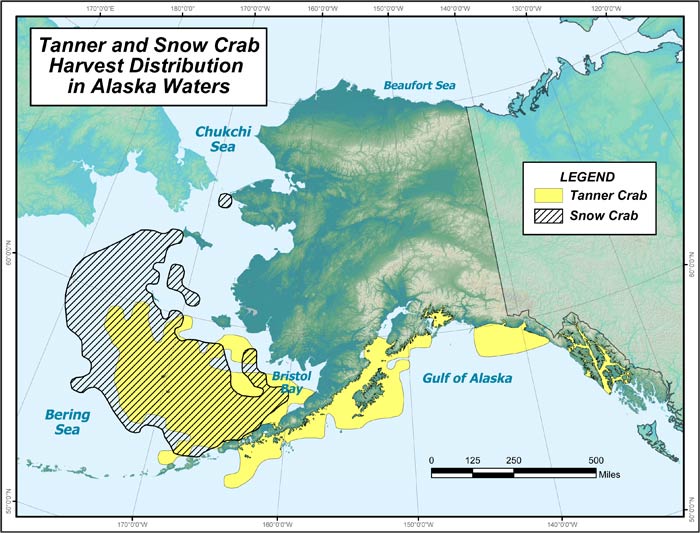 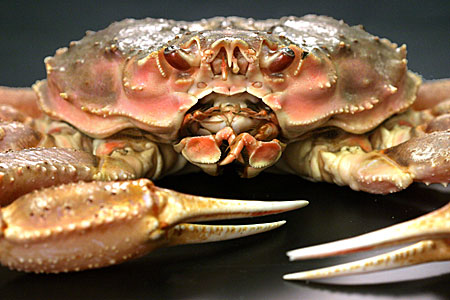 [Speaker Notes: Data we produce can be used to better est. crab pop numbers

Can be used by other researchers  to investigate a multitude of hypotheses
- Will stocks respond differently?

Better protect against future outbreaks; understand how different populations will respond

All together and future work can inform fishery management – protect crabs and the fishery]
THANK YOU!
P.I.s: 
Dr. Steven Roberts
Dr. Pam Jensen

Roberts Lab:
Jay Dimond
Laura Spencer
Shelly Trigg
Brent Vadopalas
Yaamini Venkataraman
Sam White

UW NWGC
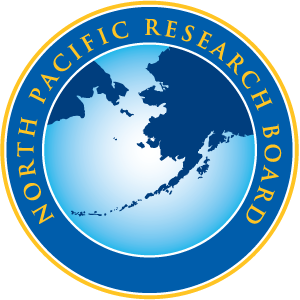 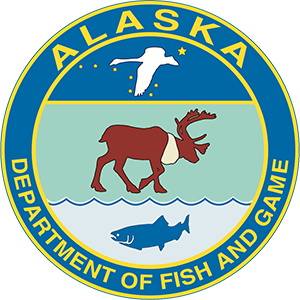 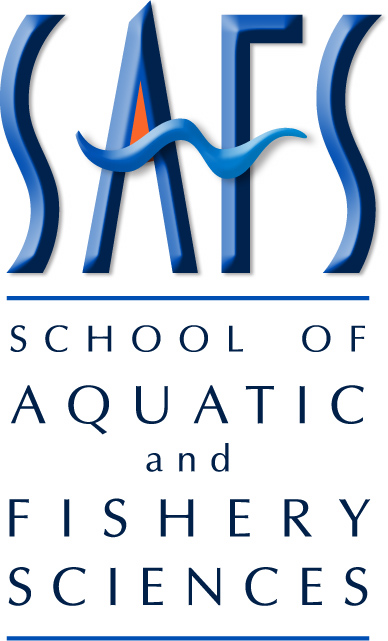 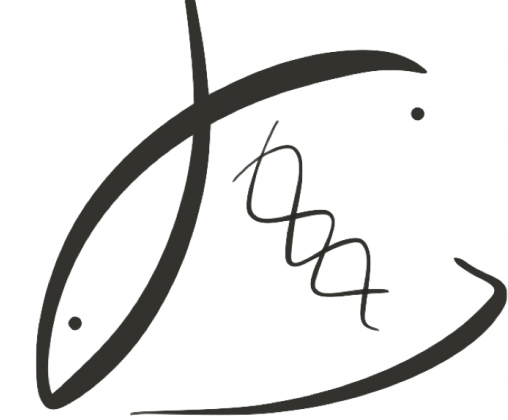 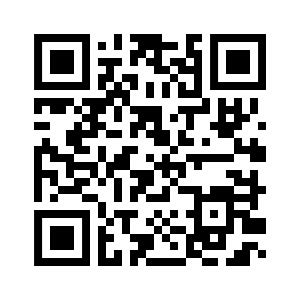 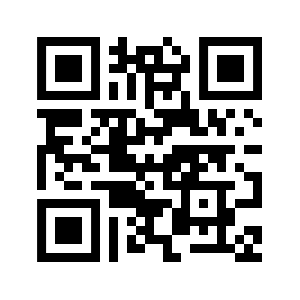 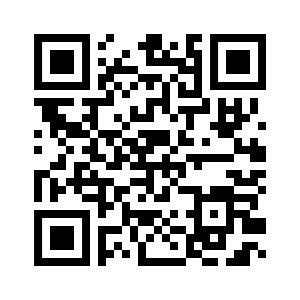 bittercrab.science
grace-ac.github.io
Podcast: DecaPod